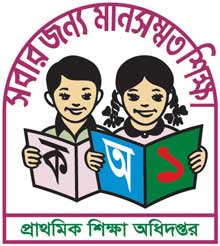 Good Afternoon
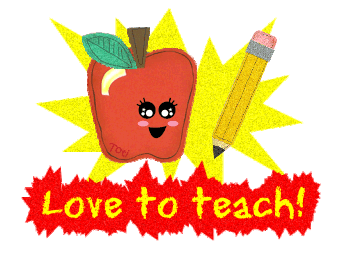 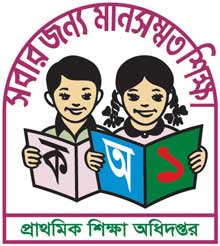 Teacher’s Identity
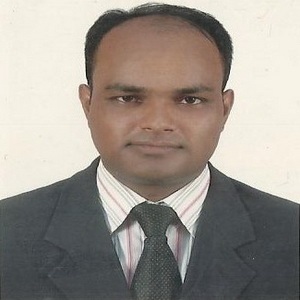 MD. ABDUL KADER
Assistant Teacher
Borni Govt. Primary School,
Companigonj, Sylhet.
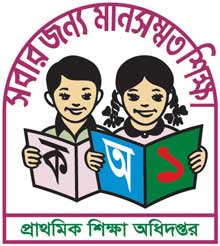 GREETINGS
Good morning, students
Teacher
Good morning, teacher
Student’s
How are you today ?
Teacher
Fine
Student’s
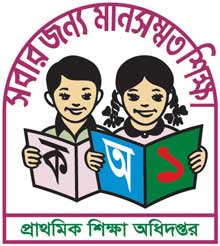 Lesson’s identity
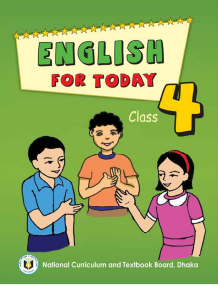 Class: Four
Subject : English
Unit : 3 Family
Lesson 1-2 (A)
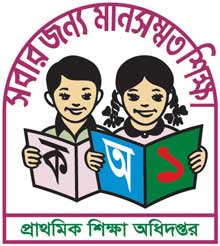 Learning Outcomes
Listening : 
1.1.1 recognize  sound differences in context of  words.
3.1.1 Understand questions ask by the teacher about the student.
3.2.1 3.1.1 Understand questions about family and friends.
Speaking
6.2.1 Talk about people , object events etc.
Reading
1.4.1 Read words, phrases and sentences in the text.
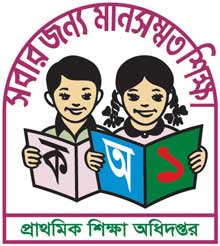 Students look at this picture.
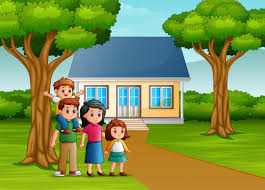 What do you seeing in this picture ?
How many people are here ?
What is their relationship?
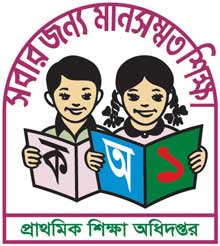 Today we are going to start a new lesson.
The name of the new lesson is-
Family.
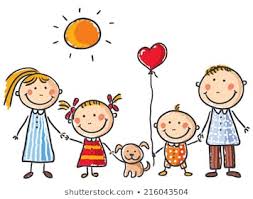 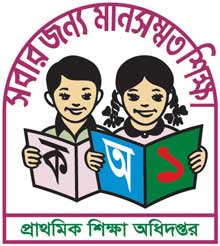 What is this picture ?
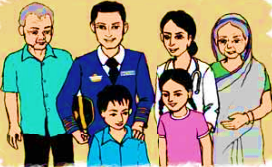 A family
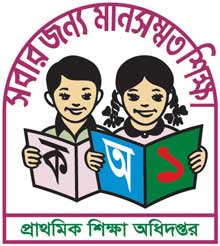 Whom do you live with ?
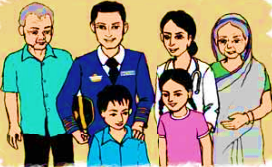 What do you mean by a family?
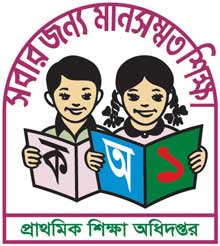 But sometimes other close relatives like the grandfather and grandmother can live with us. They are also a part of the family.
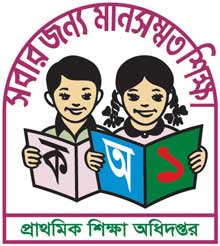 But sometimes other close relatives like the grandfather and grandmother can live with us. They are also a part of the family.
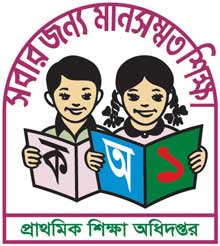 Now open your English book at page no 6 and think about the picture.
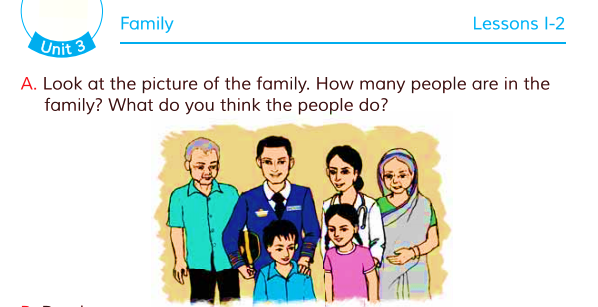 How many people are their in the family ?
What is their relationship ?
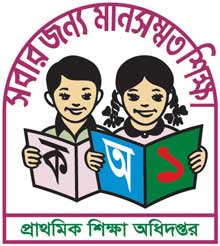 It is a picture of a joint family.
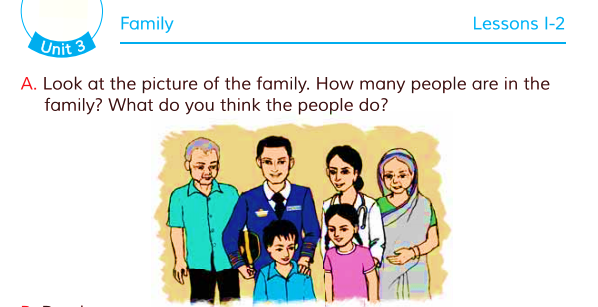 They are 6 members in the family and they are father, mother, children, grandfather and grandmother.
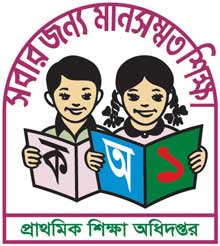 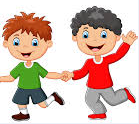 Pair work
How many people are their in the family ?
What is their relationship ?
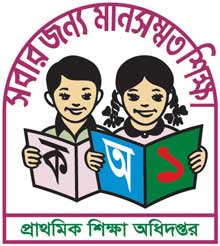 Assessment
1.What do you mean by a family ?
2.What do you mean by a joint family ?
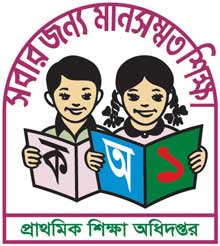 Home work
1.How many people in your family ?
2.What does your father and mother do ?
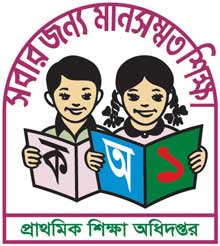 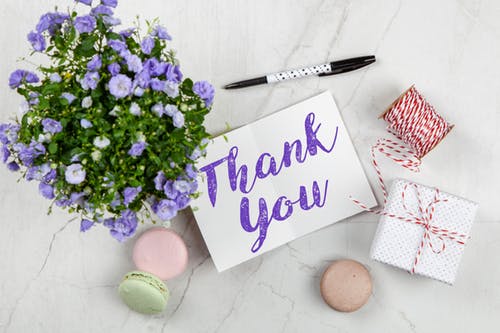